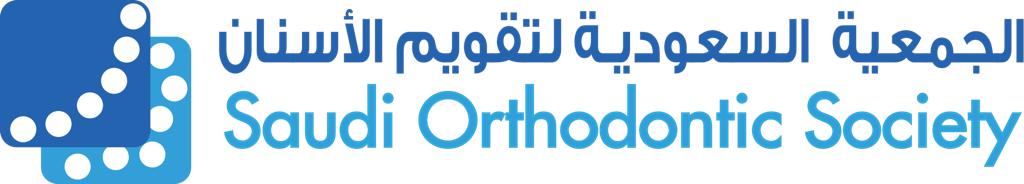 Saudi Orthodontic Society 
Excellence in Clinical Practice Case Prize
Case presentation
Introduction
This document is designed to assist candidates to submit their cases the SOS Case Prize
Radiographic examination during treatment may not be relevant for all cases. Delete unnecessary pages where appropriate. Some cases may require the presentation of additional information. Where necessary and relevant, add pages.
Please use Arial (normal), font size 11 or greater, in all text boxes. Where the space provided is insufficient, small alterations in page format are permissible. 
Digital images can be included in the pages reserved for Photographs and Radiographs. Please note that minor rotation or trimming of digital images is acceptable. Manipulation of digital images to modify the information initially recorded is not.
For further information, please contact. 
Saudi Orthodontic Society 
Email         info@sos.sa
‹#›
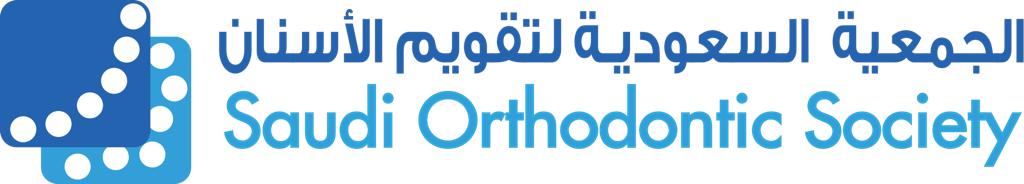 Saudi Orthodontic Society 
Excellence in Clinical Practice Case Prize
Case presentation
Patient Initials:
Case summary: E.g. Chief complain, examination, diagnosis, Treatment plan, treatment appliance and retention strategy 









---------------------------------------------------------------------------------------------------------
Candidate Number (official use only) :
‹#›
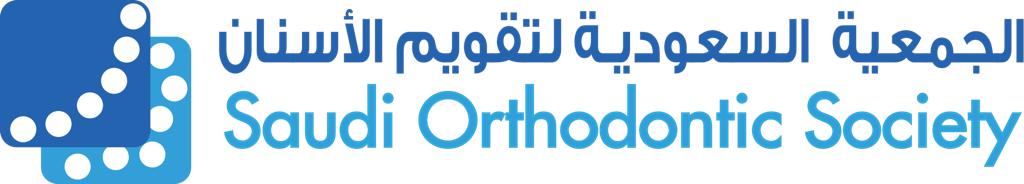 Section 1. 
Pre-treatment assessment:
Patient details:
Initials:
Gender:
Date of birth:
Age at start of treatment:
Presenting Complaint:
Relevant Medical History:
Extra Oral Examination:
Skeletal Examination
Sagittal 
Vertical
Transverse 
Soft tissue Examination
Intra Oral Examination:
Soft Tissues:
Oral Hygiene:
Dental Health: 

Teeth present:
‹#›
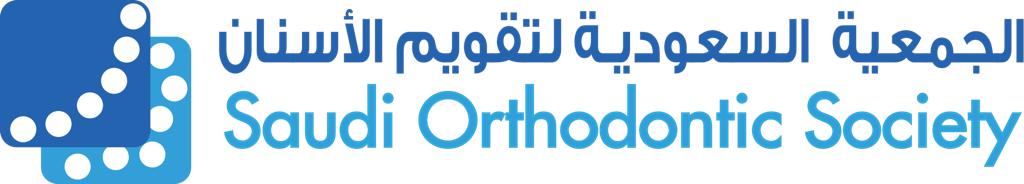 Occlusal features.
Incisor relationship:
Overjet (mm):
Overbite:
Centrelines:
Left buccal segments Relation:
Right buccal segments Relation:
Crossbites: 

  

Other occlusal features:
Space analysis:
‹#›
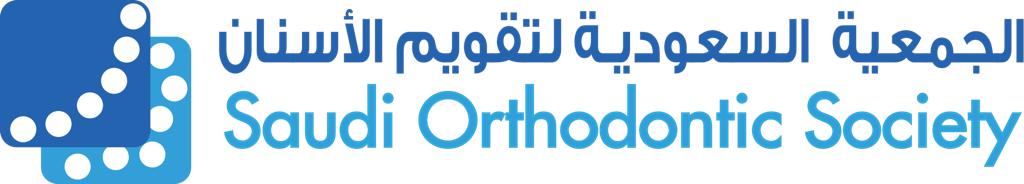 Pre-treatment - Photographs
Extraoral frontal smiling
Extraoral frontal
Extraoral profile
Date:
Age:
Upper occlusal
Lower occlusal
Right buccal
Frontal
Left buccal
‹#›
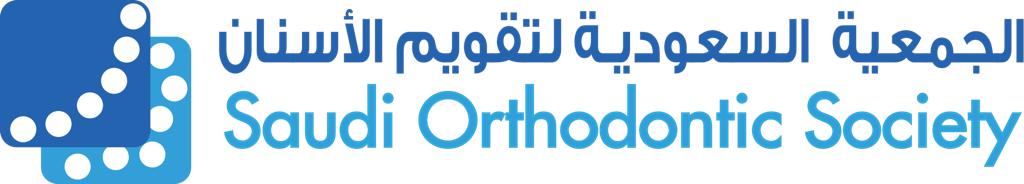 Pre-treatment - Casts
Date:
Age:
Upper occlusal
Lower occlusal
Right buccal
Frontal
Left buccal
‹#›
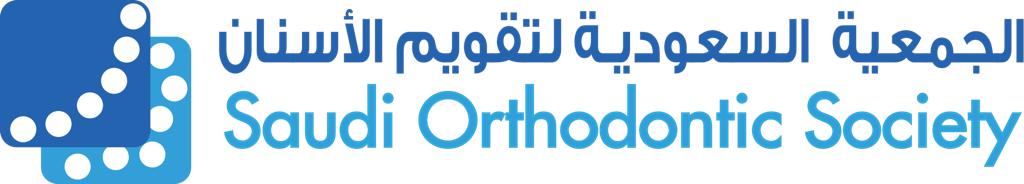 Pre-treatment Panoramic X-ray
Pre-treatment – Radiographic Examination Findings:
‹#›
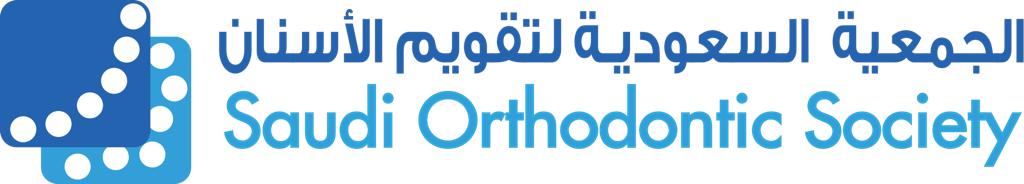 Pre-treatment Lateral Cephalogram
‹#›
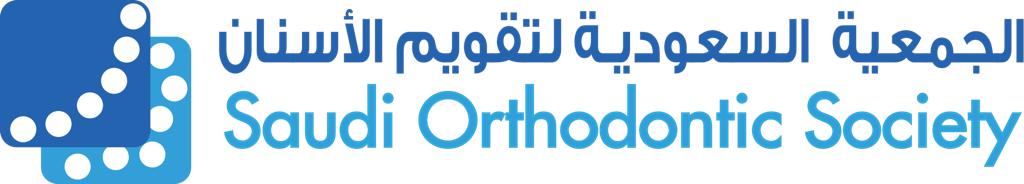 Pre-treatment Cephalometric tracing
‹#›
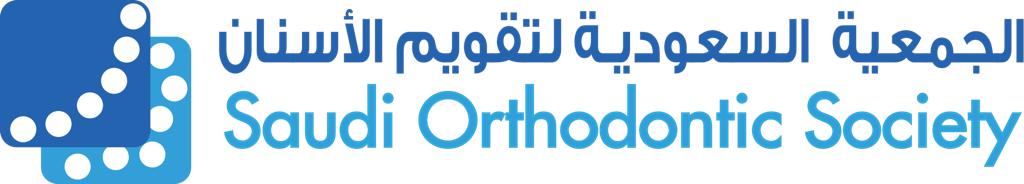 Pre-treatment Cephalometric analysis
Interpretation of pre-treatment Cephalometric analysis:
‹#›
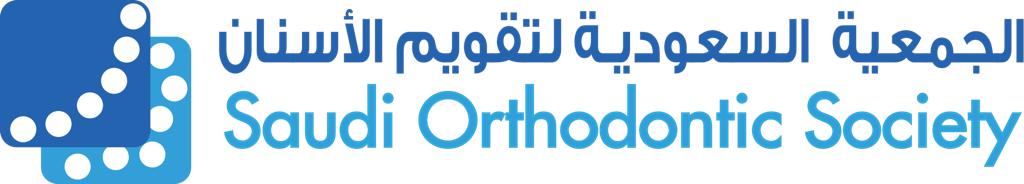 Diagnostic summary:
Problem list:
Aims and objectives of treatment:
Treatment plan:
Retention:
‹#›
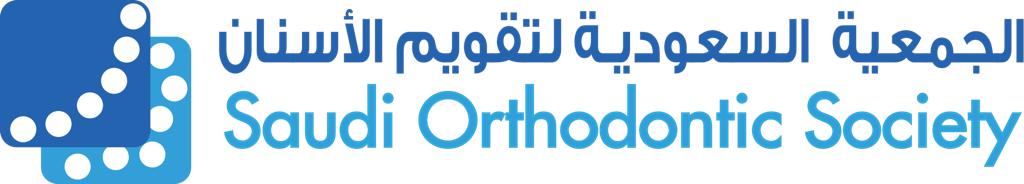 Section 2 - Treatment
Date of treatment start: 
Patient's age at start of treatment: 
Date of completion:
Key stages in treatment progress/ treatment mechanics:
‹#›
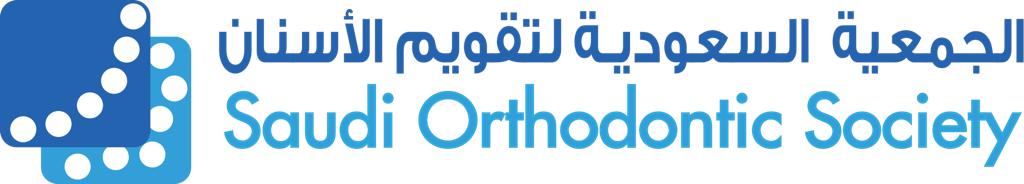 Mid-treatment – Photographs (If not applicable, delete slide)
Extraoral frontal smiling
Extraoral frontal
Extraoral profile
Date:
Age:
Upper occlusal
Lower occlusal
Right buccal
Frontal
Left buccal
‹#›
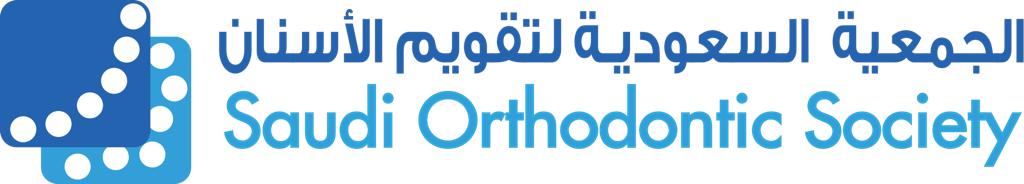 Mid-treatment – Casts (If not applicable, delete slide)
Date:
Age:
Upper occlusal
Lower occlusal
Right buccal
Frontal
Left buccal
‹#›
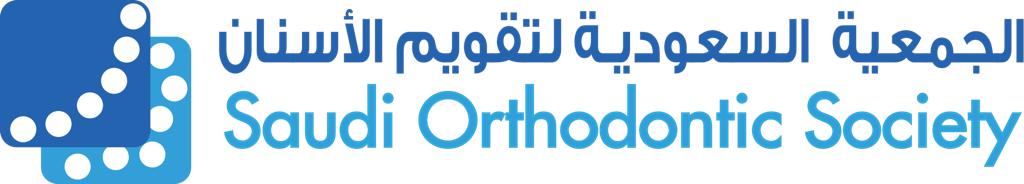 Mid-treatment Panoramic X-ray
(If not applicable, delete slide)
Mid-treatment – Radiographic Examination Findings:
‹#›
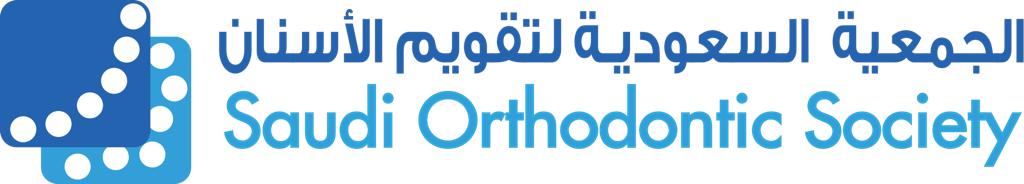 Mid-treatment Lateral Cephalogram (If not applicable, delete)
‹#›
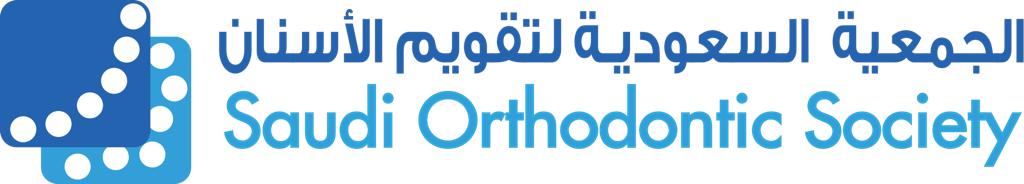 Mid-treatment Cephalometric tracing (If not applicable, delete)
‹#›
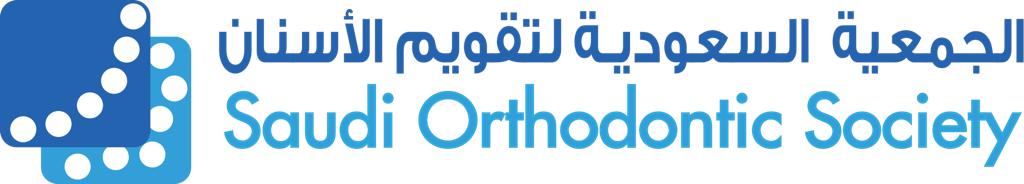 Mid-treatment Cephalometric analysis (If not applicable, delete slide)
Interpretation of mid-treatment Cephalometric analysis:
‹#›
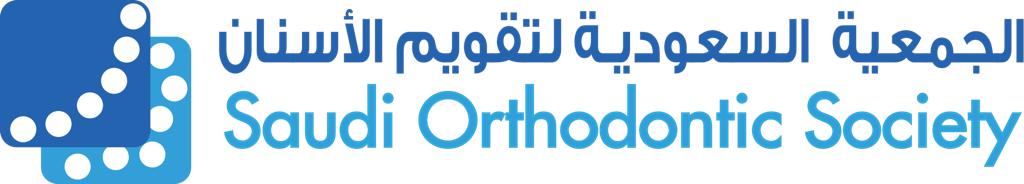 Cephalometric superimposition
Summary of changes demonstrated in mid-treatment records:
‹#›
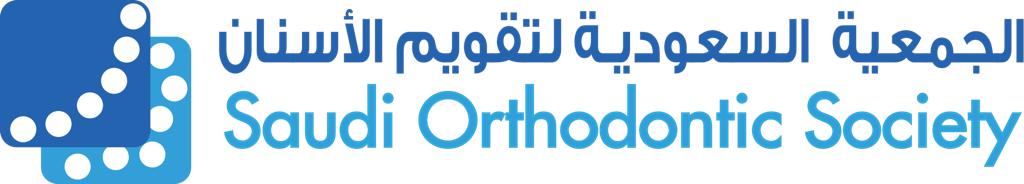 Section 3 - Post-treatment assessment:
Occlusal features:

Incisor relationship:
Overjet (mm):
Overbite:
Centrelines:
Left buccal segments:
Right buccal segments:
Crossbites:
Other occlusal features:
‹#›
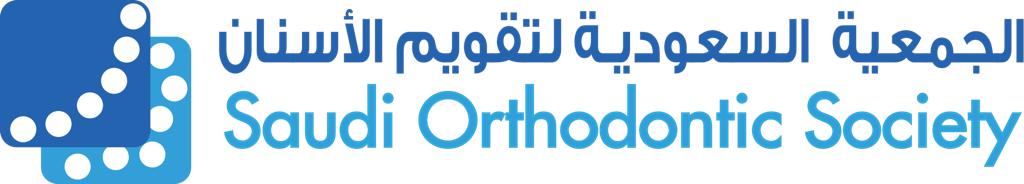 Post-treatment – Photographs
Extraoral frontal smiling
Extraoral frontal
Extraoral profile
Date:
Age:
Upper occlusal
Lower occlusal
Right buccal
Frontal
Left buccal
‹#›
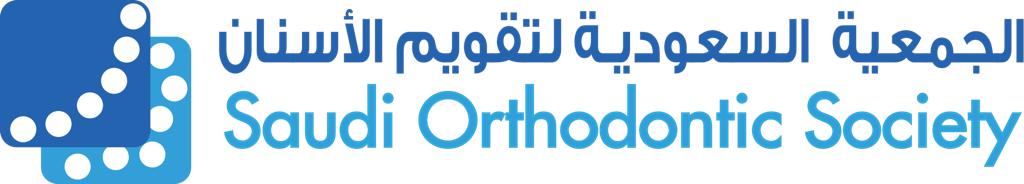 Post-treatment – Casts
Date:
Age:
Upper occlusal
Lower occlusal
Right buccal
Frontal
Left buccal
‹#›
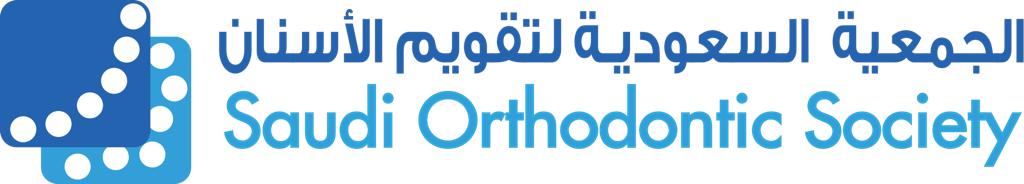 Post-treatment Panoramic X-ray
Post-treatment – Radiographic Examination Findings:
‹#›
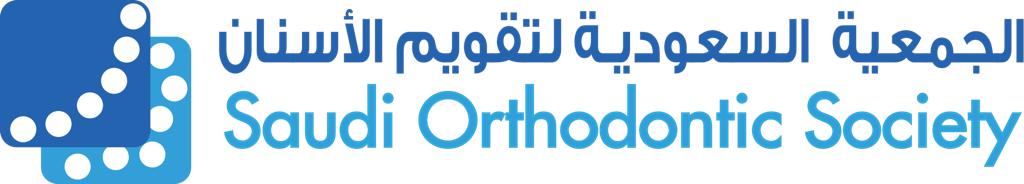 Post-treatment Lateral Cephalogram
‹#›
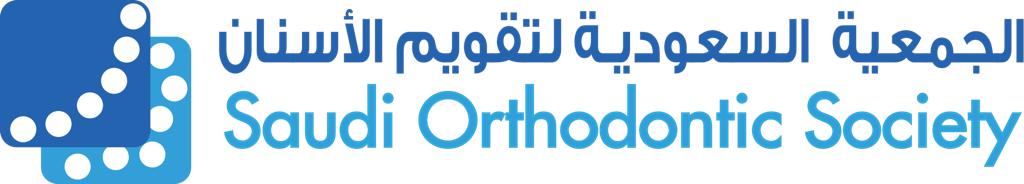 Post-treatment Cephalometric tracing
‹#›
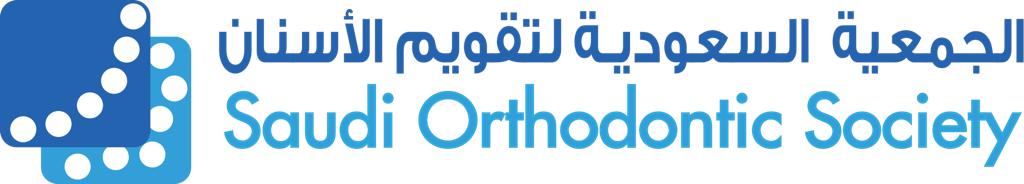 Post-treatment Cephalometric analysis
Interpretation of post-treatment Cephalometric analysis:
‹#›
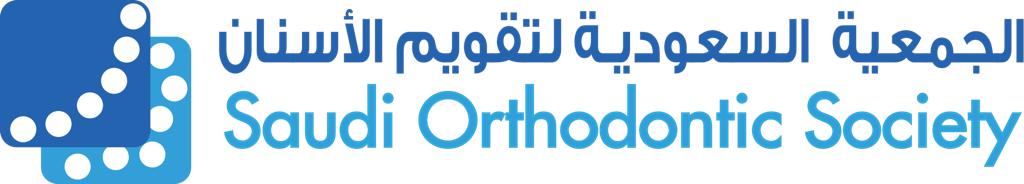 Cephalometric superimposition
Interpretation of end of treatment Cephalometric analysis:
‹#›